Louisiana Primary Care along Interstate Highways 
( Point Density Map)
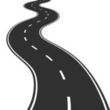 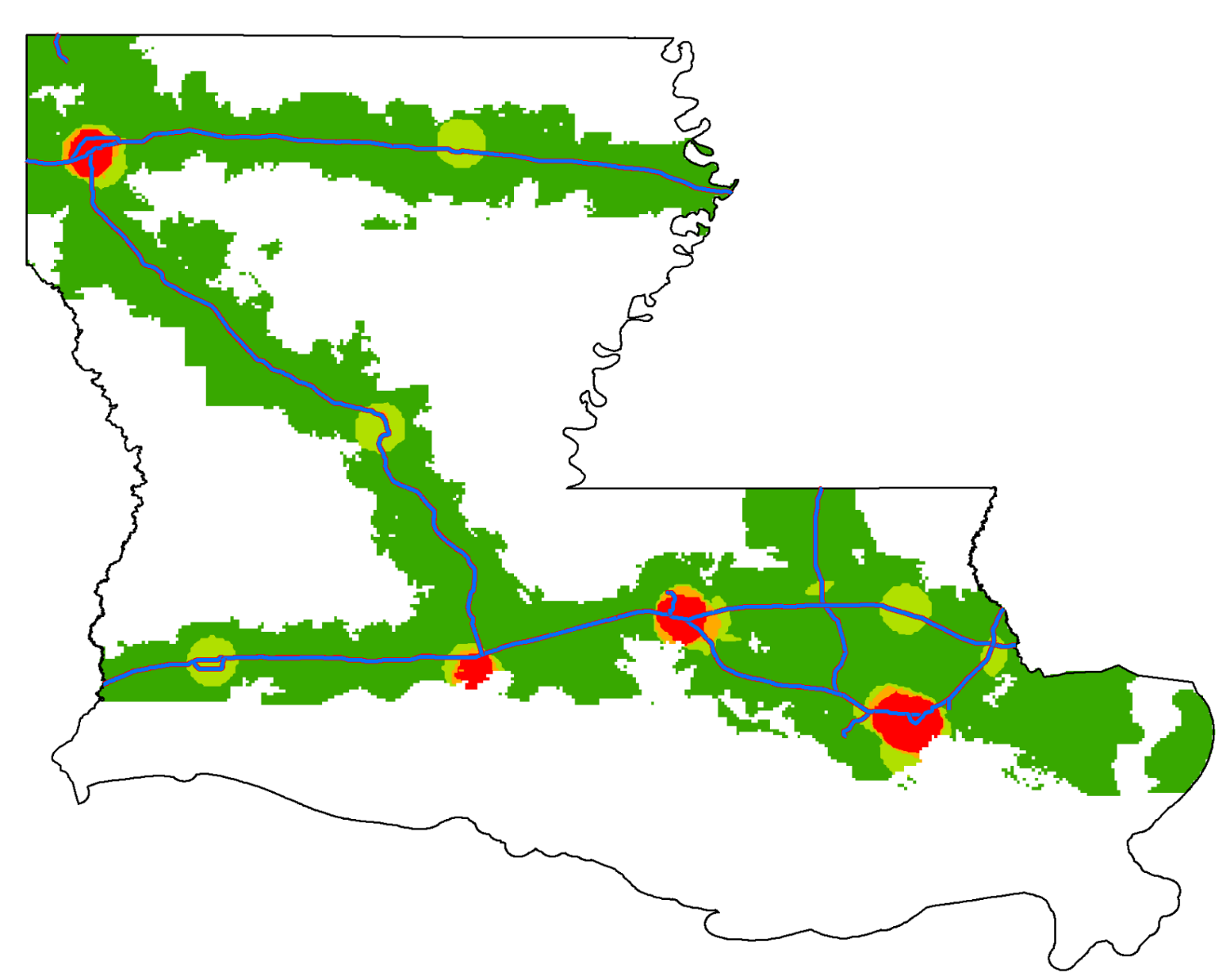 86% of all Primary Care Physicians 
practice in places within a few miles from the Interstate Highway!

76% of State’s population reside in places along the Interstate Highway!
Practice: Physicians in Direct patient care ONLY.
Primary Care: Physicians whose primary practice is Family Practice, general practice, General IM, Pediatrics & Med-Peds. Subspecialties are excluded.
Practice Location: Office Zip codes and physicians with missing information, their primary mailing address was used.
Sources: Physicians= LA Specific AMA Masterfile; Population Data= U.S. Census Bureau, 2011-2015 American Community Survey 5-Year Estimates